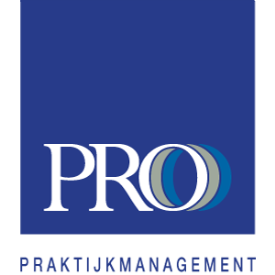 Timemanagement = Stressmanagement
Module 1		 	                             Praktijkmanagement in de Huisartsenzorg
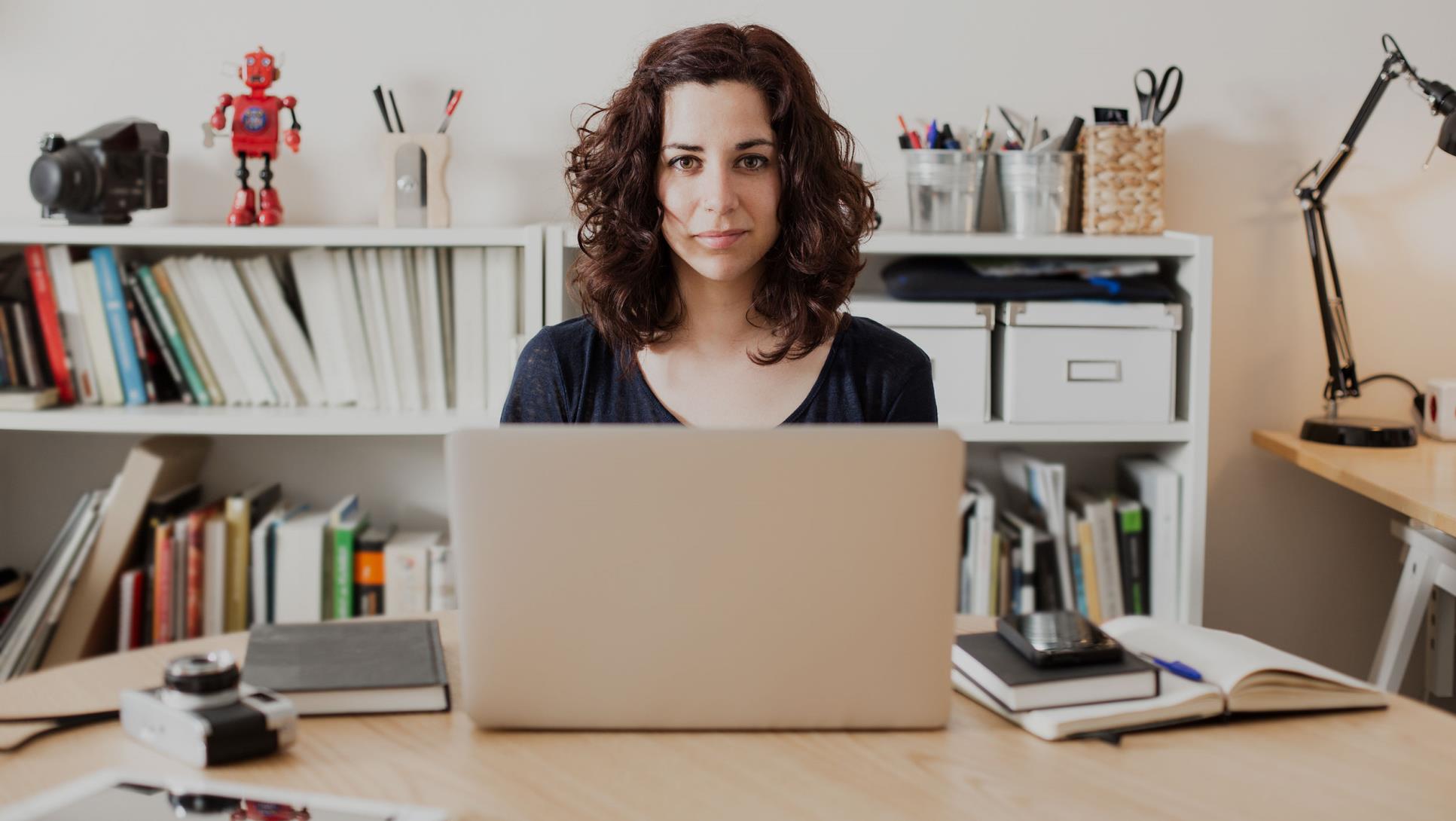 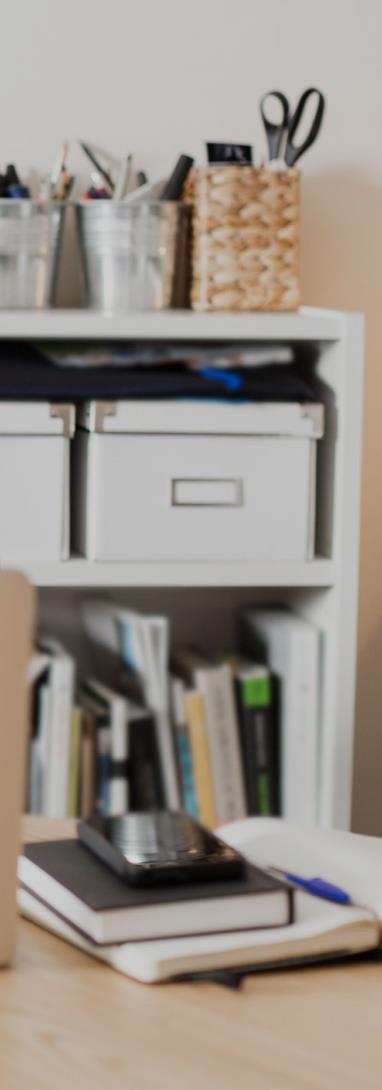 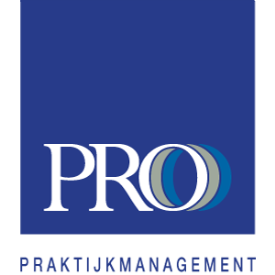 Benoemen stressfactoren
1. ……………………..


2. ……………………..


3. ……………………..
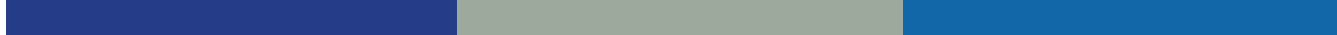 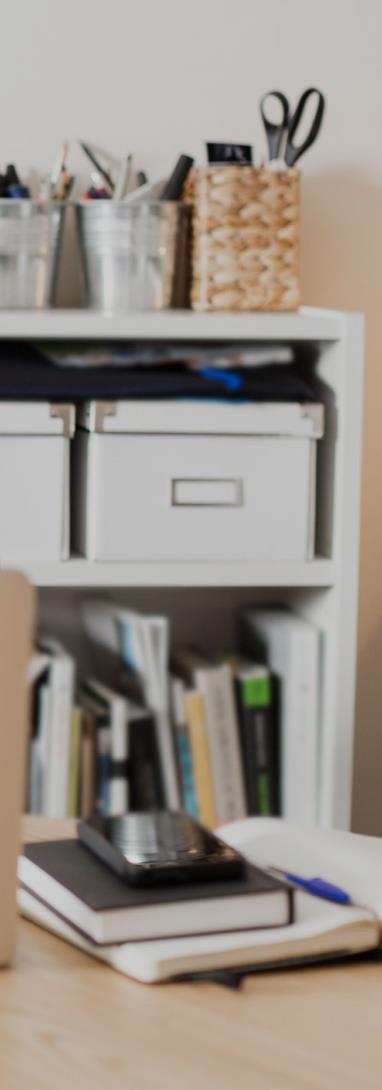 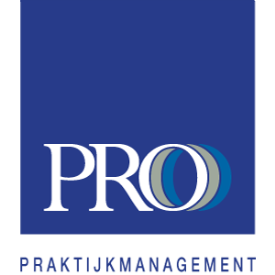 Stressfactoren
Onduidelijke rol
Te veel of te weinig vooropleiding
Te veel taken voor de gestelde uren
Onvoldoende informatie
Onvoldoende bevoegdheid
Conflicten binnen de organisatie
Onzekerheid over eigen positie
…
…
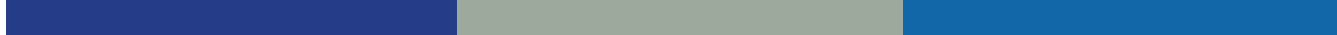 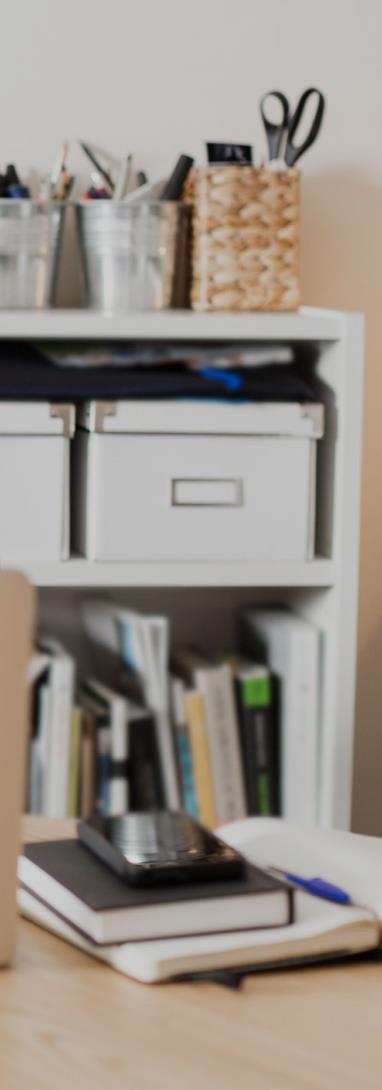 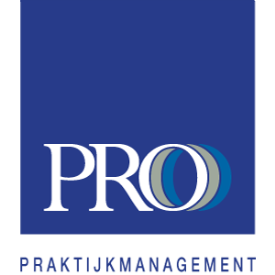 Omgaan met stressfactoren
1. Vermijden

2. De stressfactor veranderen

3. Anders reageren op de stressfactor
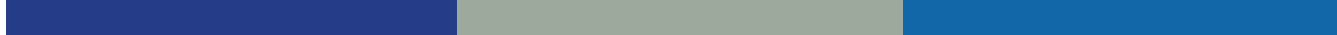 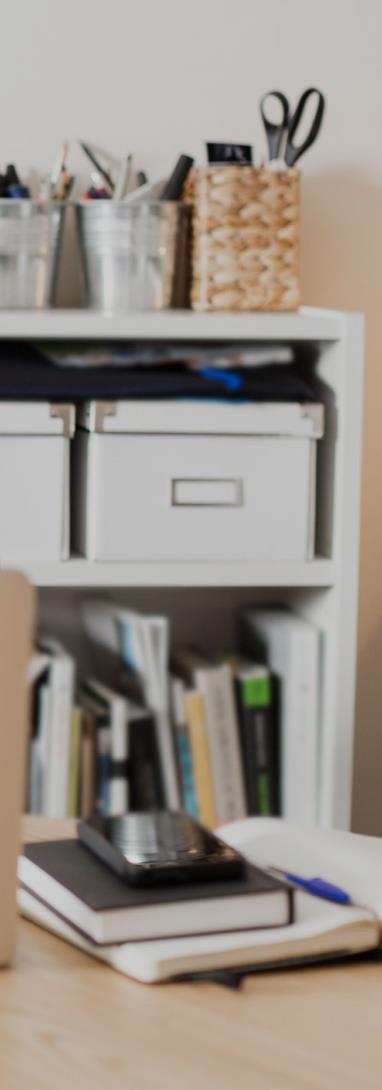 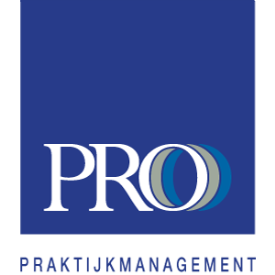 Anders reageren op de stressfactor
Prioriteren

Juiste balans werk/prive vinden/houden

Neem bijtijds pauze

Weet waar je ondersteuning kunt vinden

Timemanagement
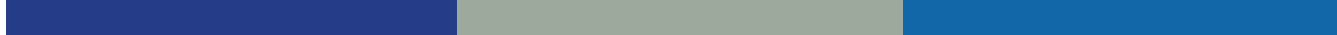 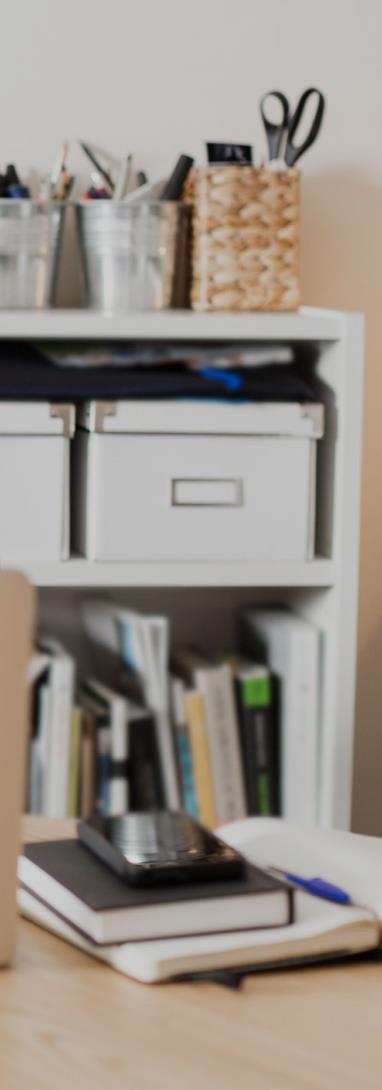 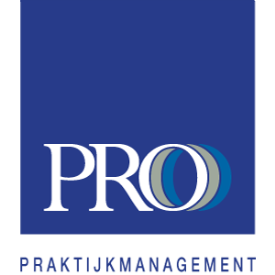 Benoemen storingen bij	timemanagement
1. ……………………..


2. ……………………..


3. ……………………..
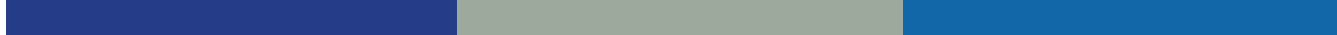 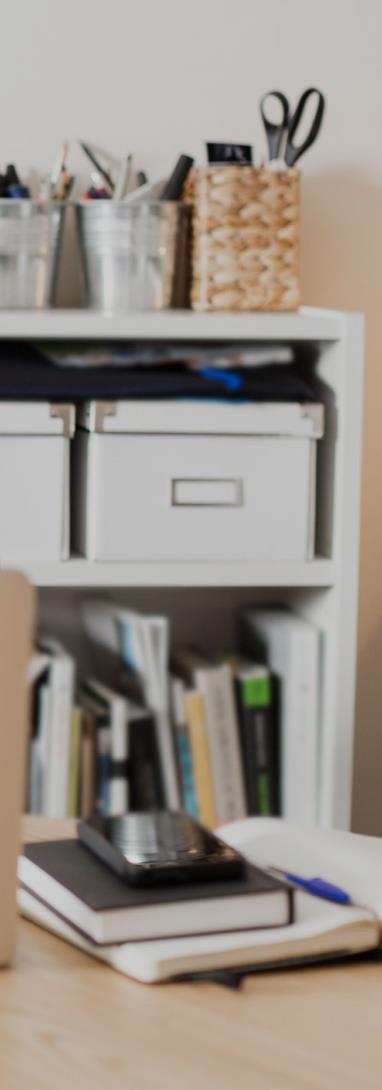 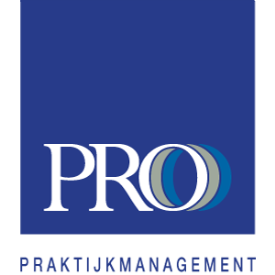 Timemanagement diagram
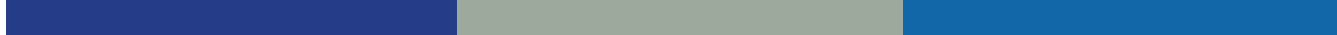 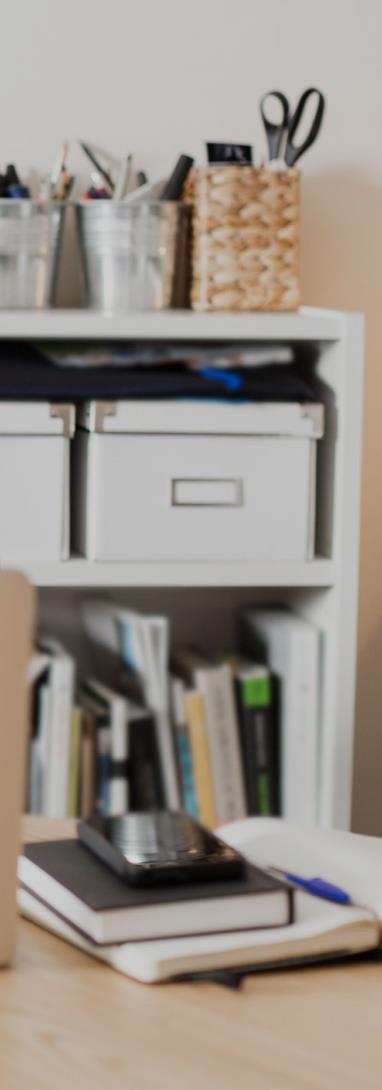 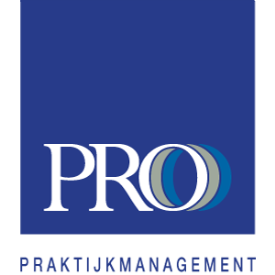 Druk of productief
Druk = quadrant I en III:		Geleefd worden

Productief = quadrant II:		Leven

Improductief = quadrant IV:		Verveling
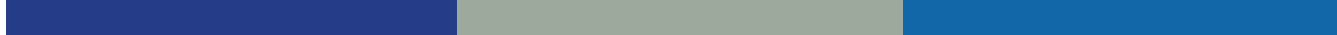 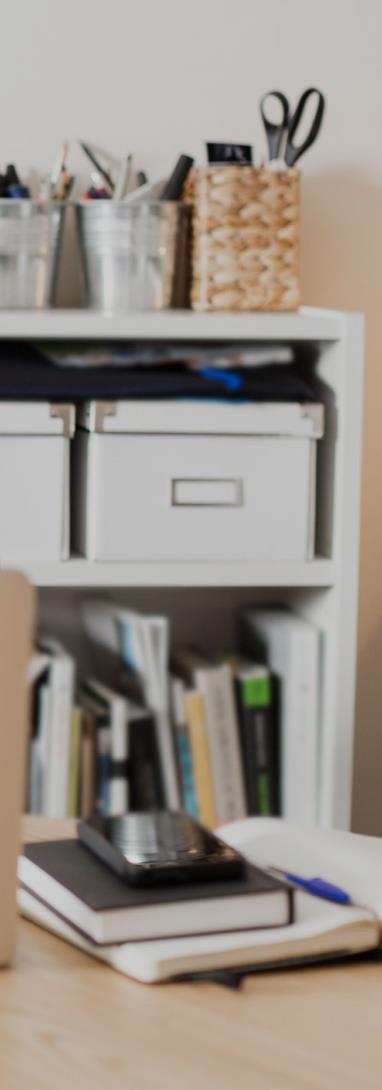 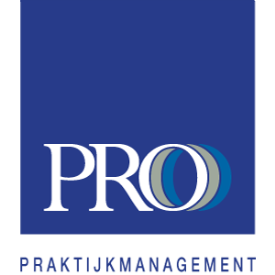 Van druk naar productief
Het omgaan met storende factoren

Het berekenen van tijd

Het behoud van toegankelijkheid

Het schiften van informatie

Structuur aanbrengen; Jaarplanner
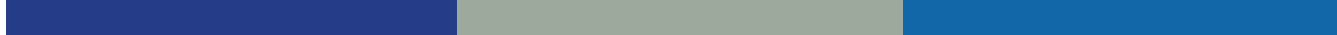 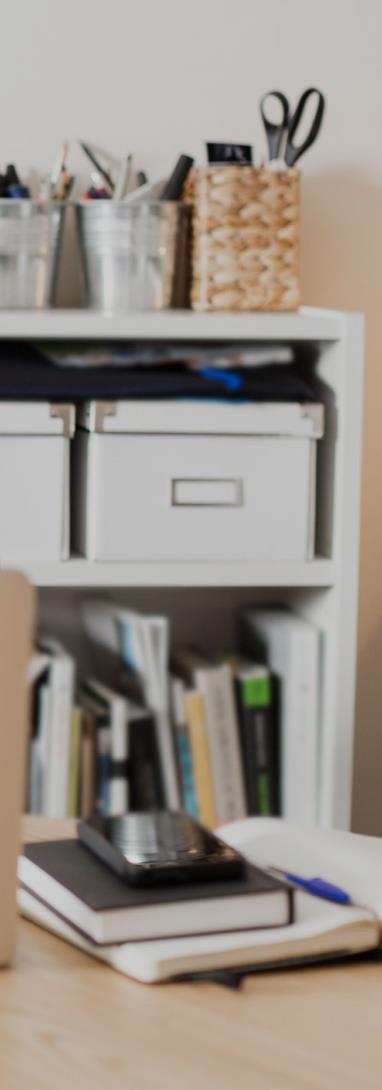 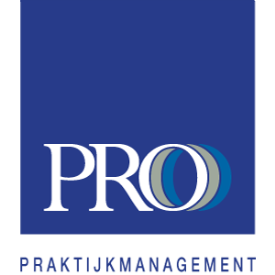 (Jaar)planning
Doel: 
Inzicht in benodigde uren voor de manager
Overzicht van de taken
Mogelijkheid tot spreiding (pieken/dalen)
Bij uitval praktijkmanager goede overdracht
Evaluatie van begrote en werkelijke tijdsbelasting
Komt de tijdbelasting overeen met je aanstelling
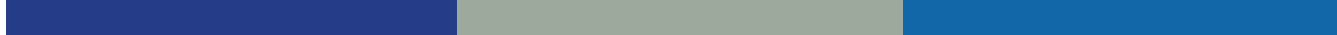 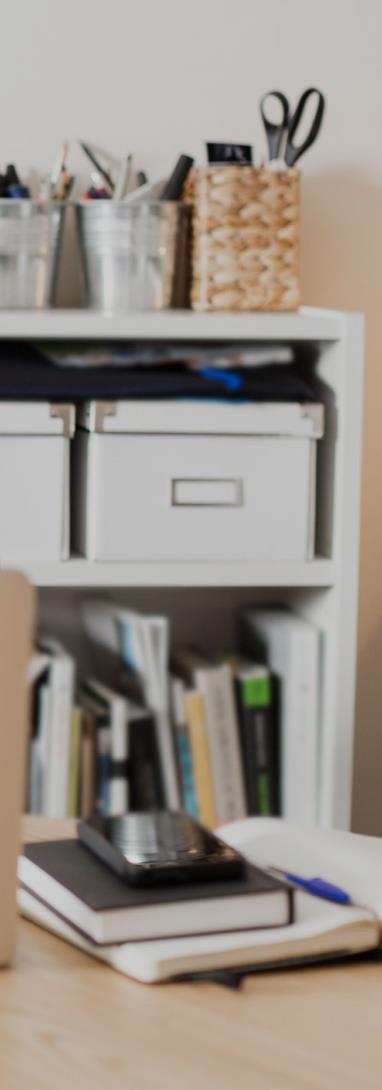 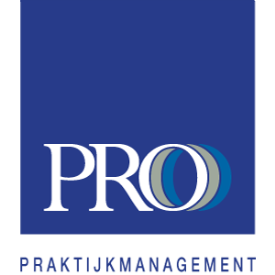 (Jaar)planning
Middel:
Jaarplanner met indeling in week, maand, kwartaal, jaar en de flextaken.
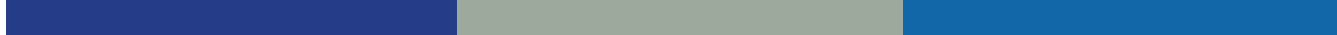 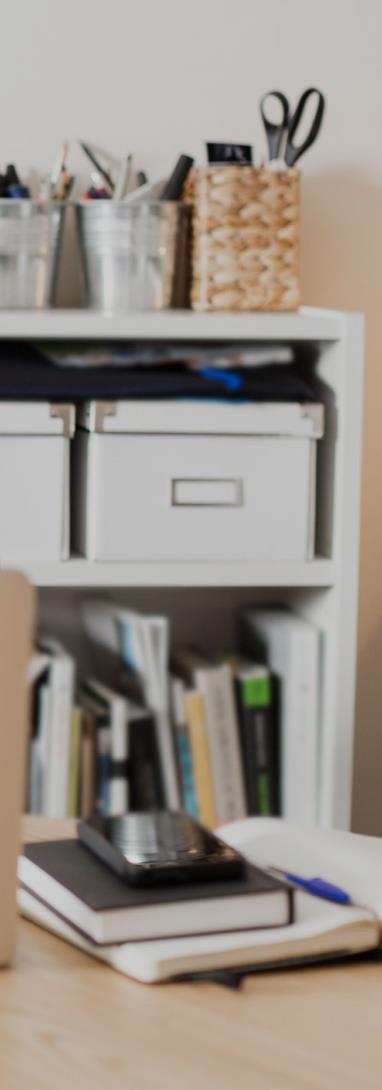 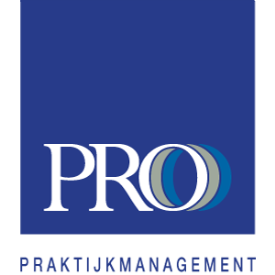 (Jaar)planning
WEEK
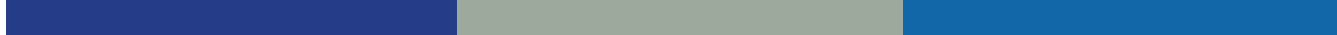 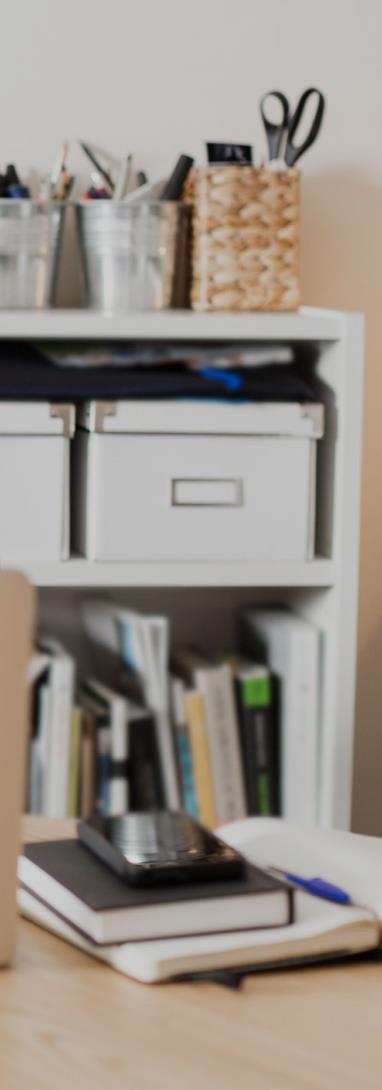 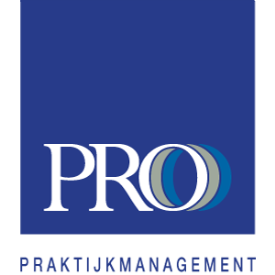 (Jaar)planning
MAAND
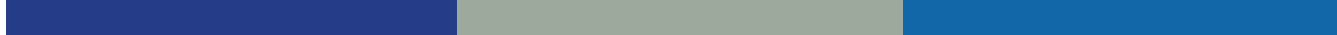 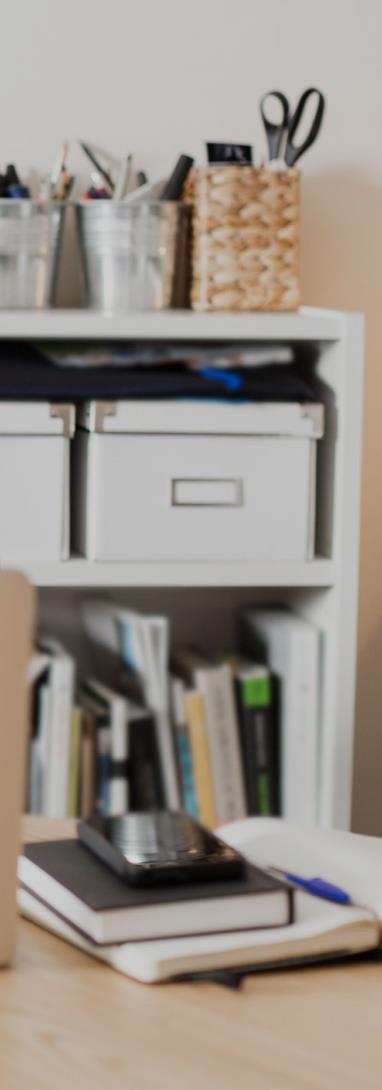 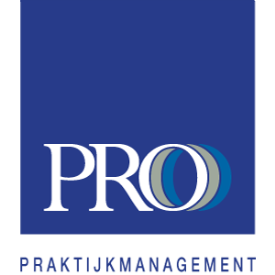 (Jaar)planning
KWARTAAL
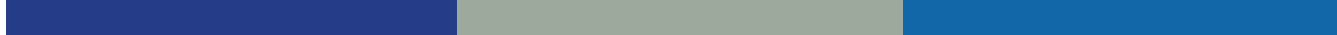 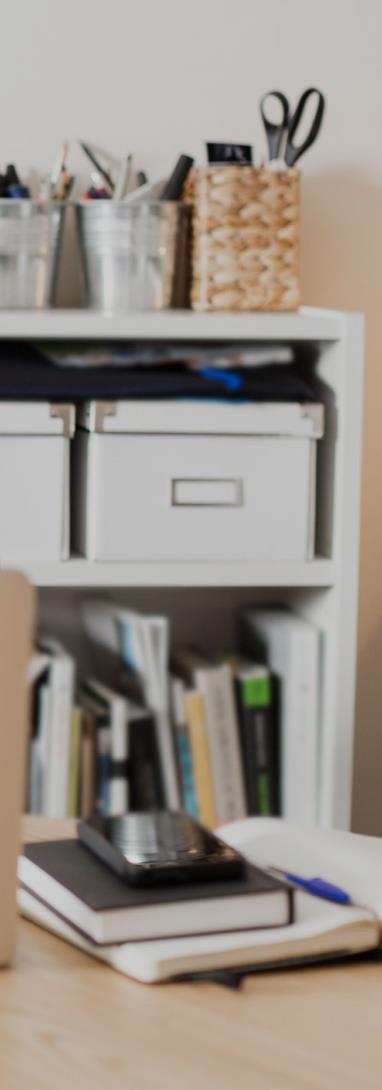 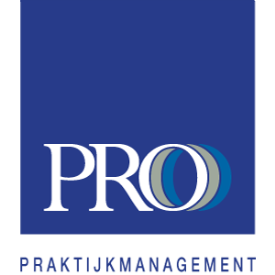 (Jaar)planning
JAAR
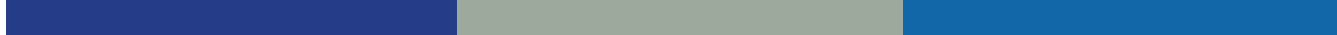 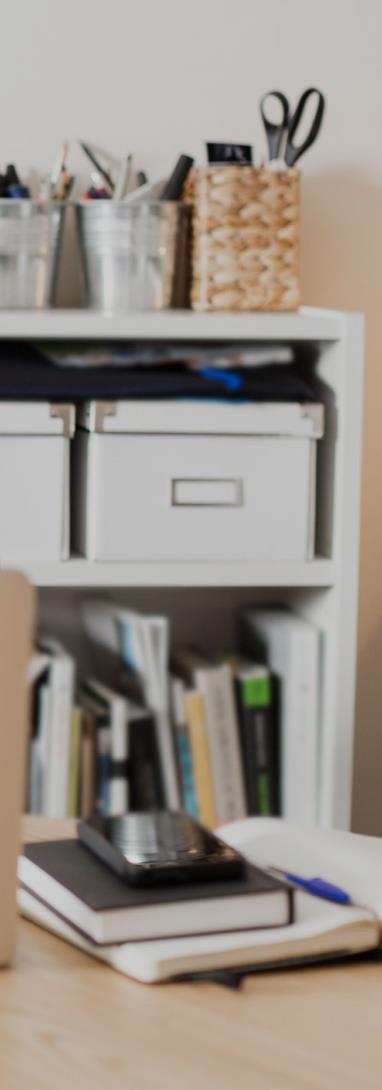 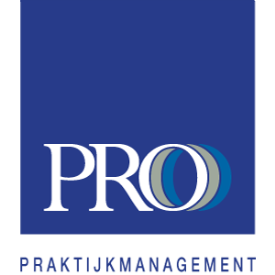 (Jaar)planning
FLEXTAKEN
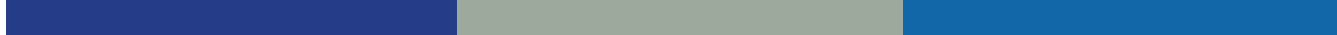 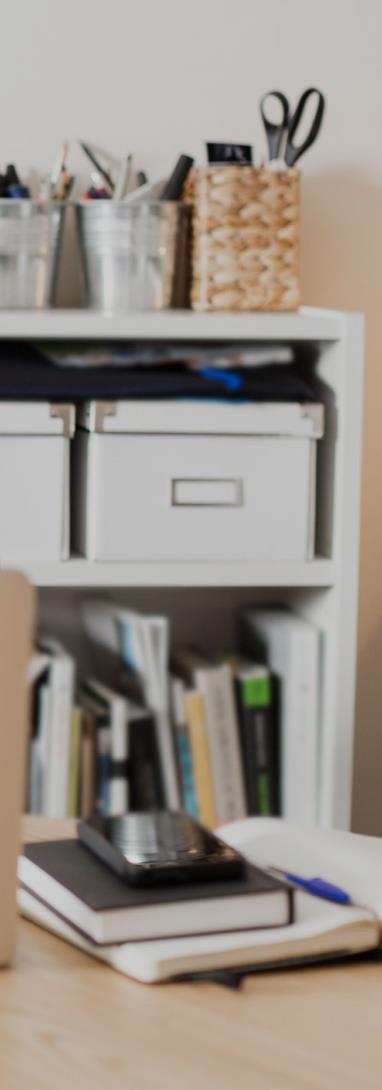 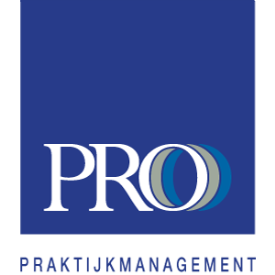 Evaluatie (Jaar)planning
Doel: 
Overzicht van de taken
Inzicht in benodigde uren voor de manager
Mogelijkheid tot spreiding (pieken/dalen)
Bij uitval praktijkmanager goede overdracht
Evaluatie van begrote en werkelijke tijdsbelasting
Komt de tijdbelasting overeen met je aanstelling
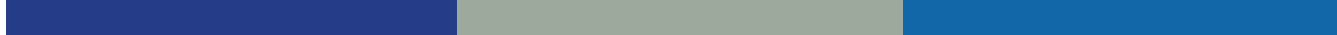